The launch of Gaia
Ralf Kohley
Scientific Detector Workshop 2013
Florence, 9 October 2013
Mission timeline
Launch campaign Kourou
LEOP + transfer to L2
Commissioning + PV
Operations
|
2019
|
12/2013
|
04/2014
|
11/2013
|
08/2013
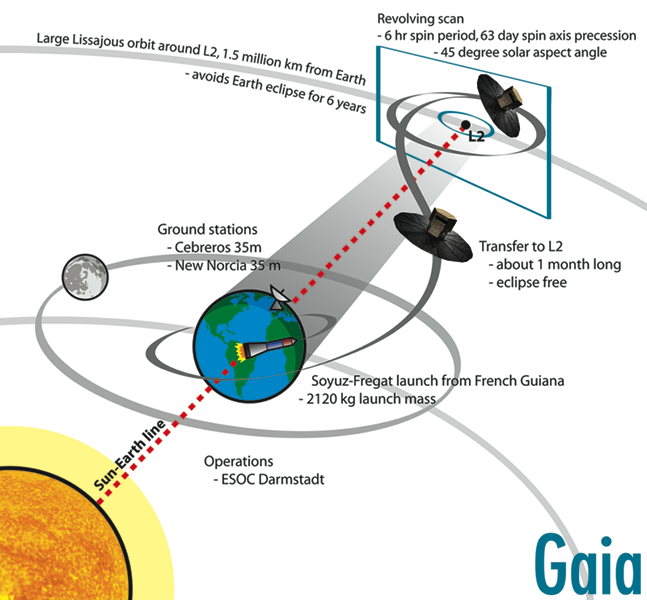 Launch: 20 November 2013
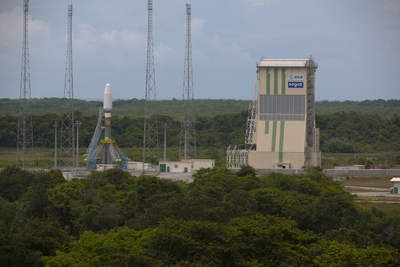 Credit: Images © ESA
2
SDW-2013, 9 October 2013, Florence | Ralf Kohley | Slide:
[Speaker Notes: LEOP: Launch and Early Orbit Phase]
Shipping to Kourou
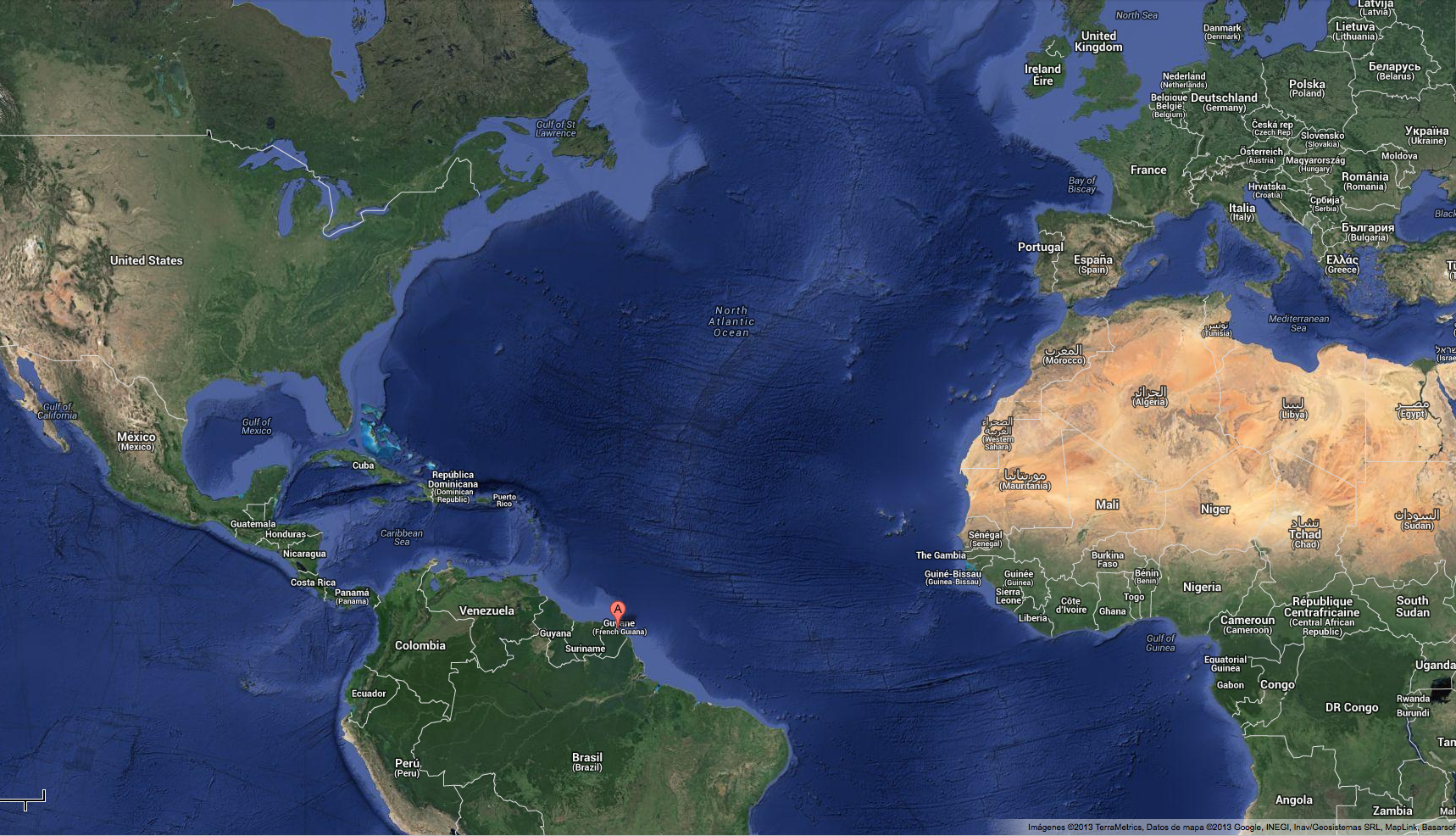 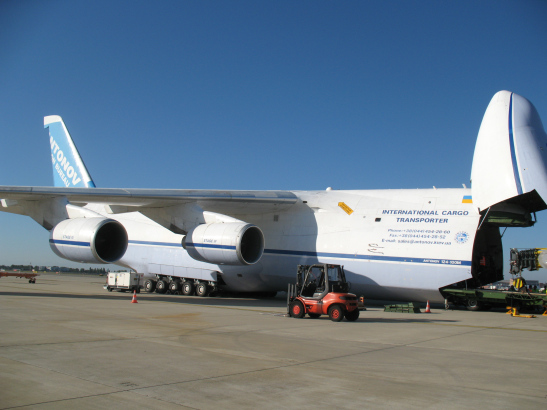 3
SDW-2013, 9 October 2013, Florence | Ralf Kohley | Slide:
Launch Campaign (Spacecraft integration)
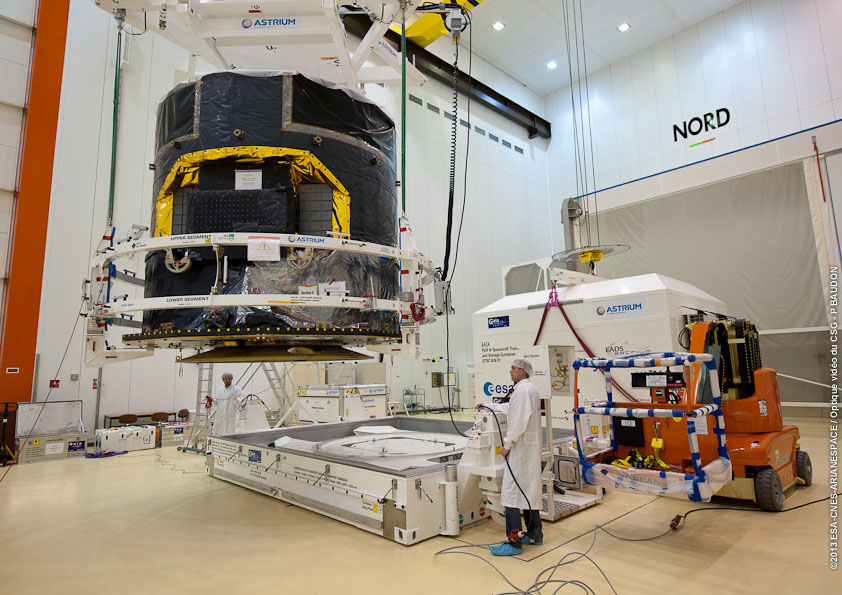 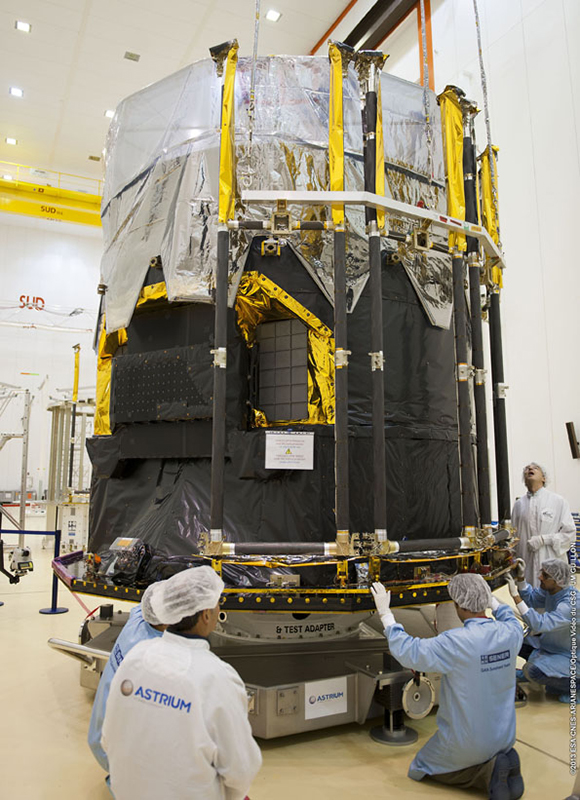 Credit: Images © 2013 ESA – CNES - Arianespace
4
SDW-2013, 9 October 2013, Florence | Ralf Kohley | Slide:
Deployed sunshield
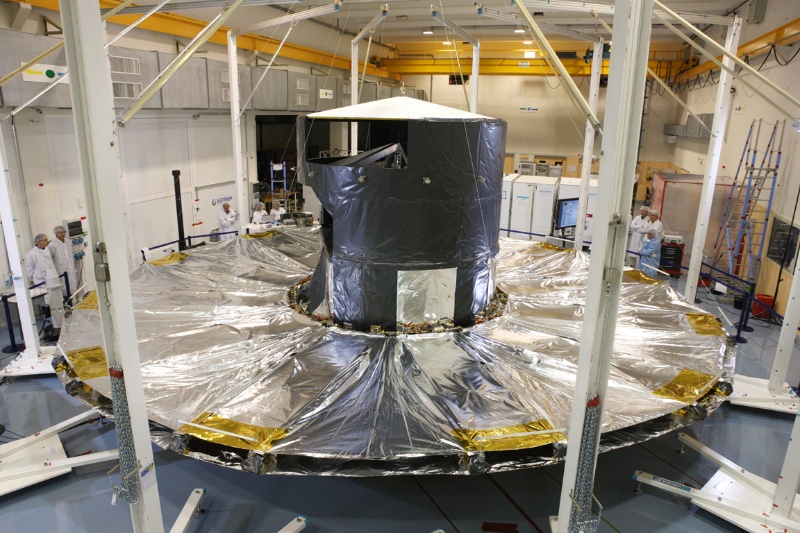 Credit: Image © 2011 Astrium
5
SDW-2013, 9 October 2013, Florence | Ralf Kohley | Slide:
Launch Campaign (Launcher integration)
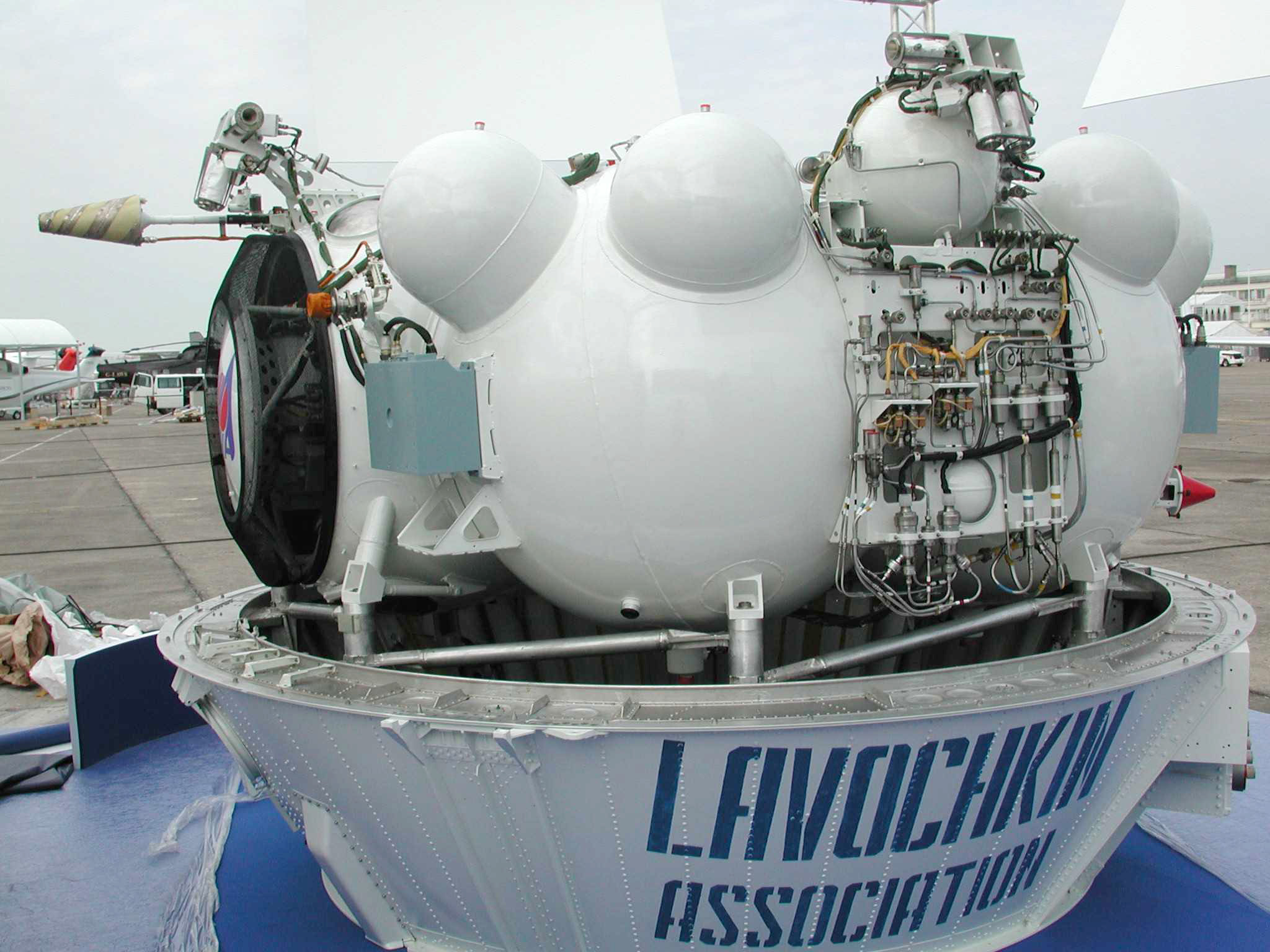 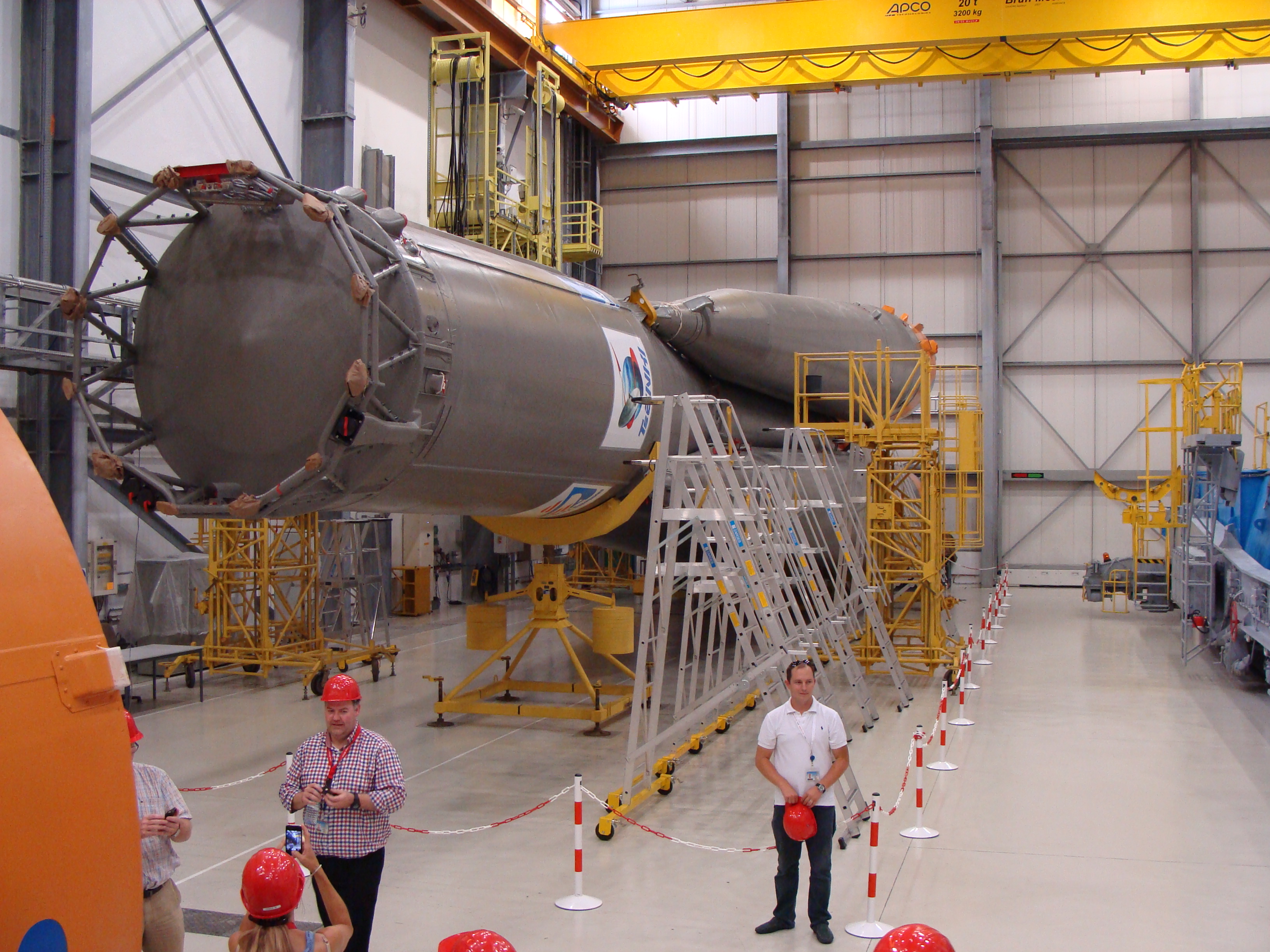 Image: Fregat upper stage
Credit: Images © 2013 ESA – CNES - Arianespace
Image: Soyuz 1st and 2nd stage
6
SDW-2013, 9 October 2013, Florence | Ralf Kohley | Slide:
Gaia
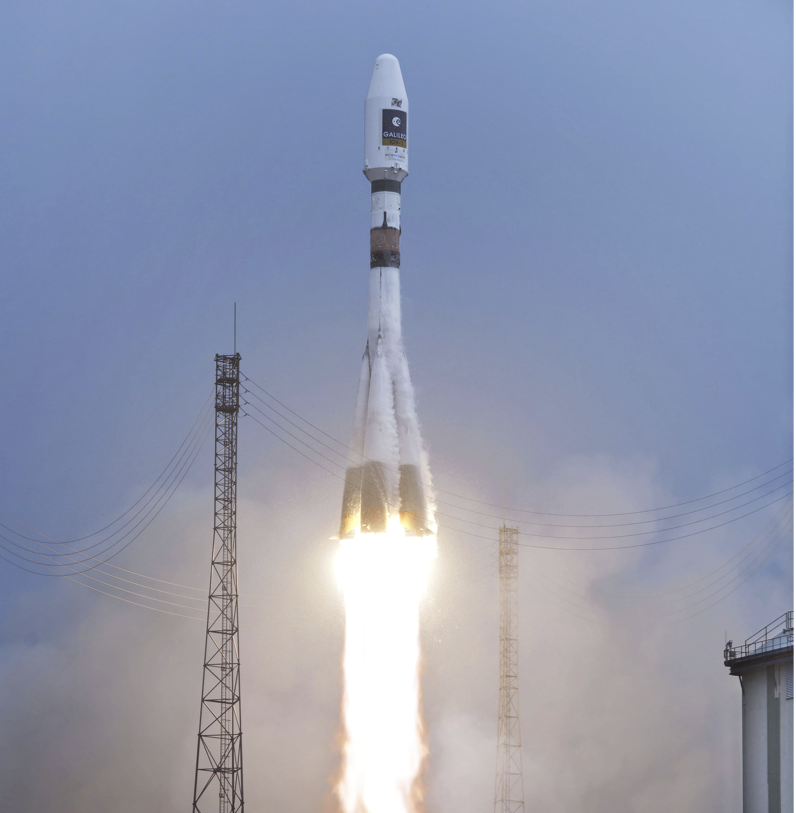 Credit: ESA
7
SDW-2013, 9 October 2013, Florence | Ralf Kohley | Slide:
The need for Gaia
The primary objective of the Gaia mission is to provide a census of more than 1,000 million (one billion) stars in our Galaxy and beyond.
Studies of the Galaxy require:
Accurate distances and motions, combined with physical properties of stars (temperatures, metallicities, surface gravities, interstellar extinctions/reddenings, masses, ages, ....)
A representative, complete sample of stars down to faint magnitudes

This can only be achieved from space and requires astrometry, photometry, and spectroscopy.

Gaia will perform a unique and unbiased all-sky survey to map the three-dimensional position to micro-arsecond accuracy and velocity of all objects 5.7 to 20th magnitude, radial velocities down to 17th magnitude.
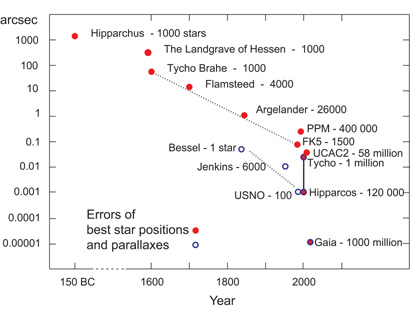 Image: Progress of astrometric accuracy (ESA)
8
SDW-2013, 9 October 2013, Florence | Ralf Kohley | Slide:
[Speaker Notes: Edicott mentioned the first e2v deep-depleted CCD to go into space.]
Gaia: the discovery machine
1 billion objects in 3D will provide:
in our Galaxy …
the distance and velocity distributions of all stellar populations
the spatial and dynamic structure of the bulge, disk and halo
its formation history and past evolution
a rigorous framework for stellar structure and evolution theories
a large-scale survey of double and multiple stars (~100,000,000)
a large-scale survey of extra-solar planets (~5,000 photometric, ~2,000 astrometric)
a large-scale survey of Solar System bodies (~250,000)
… and beyond
definitive distance standards out to the Magellanic Clouds
rapid reaction alerts for supernovae and burst sources (~6,000)
resolved galaxies (~1,000,000)
quasars and redshifts (~500,000)
microlensing (~2,000 photometric; a few astrometric?)
fundamental quantities to unprecedented accuracy (e.g. PPN γ to 2×10-6)
9
SDW-2013, 9 October 2013, Florence | Ralf Kohley | Slide:
[Speaker Notes: Edicott mentioned the first e2v deep-depleted CCD to go into space.]
Gaia: Astrometry, Photometry, Spectroscopy
3 science instruments in combined focal plane:
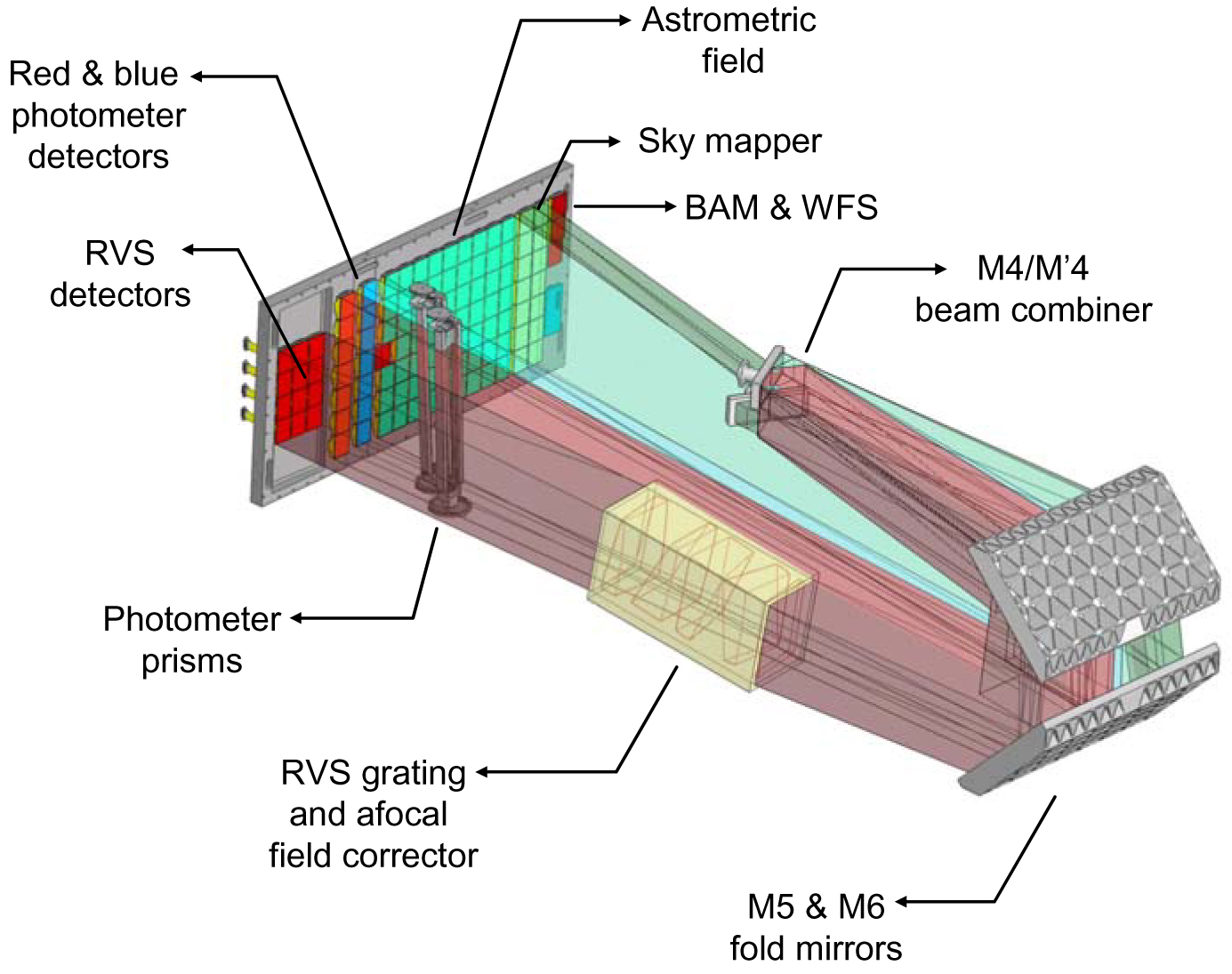 Astrometry:
320-1000 nm(G magnitude)
Blue photometer:
320–680 nm

Red photometer:
640–1000 nm
Spectroscopy:
847–874 nm
(resolution 11,500)
Credit: Figure courtesy EADS-Astrium
10
SDW-2013, 9 October 2013, Florence | Ralf Kohley | Slide:
[Speaker Notes: Edicott mentioned the first e2v deep-depleted CCD to go into space.]
Focal plane schematics
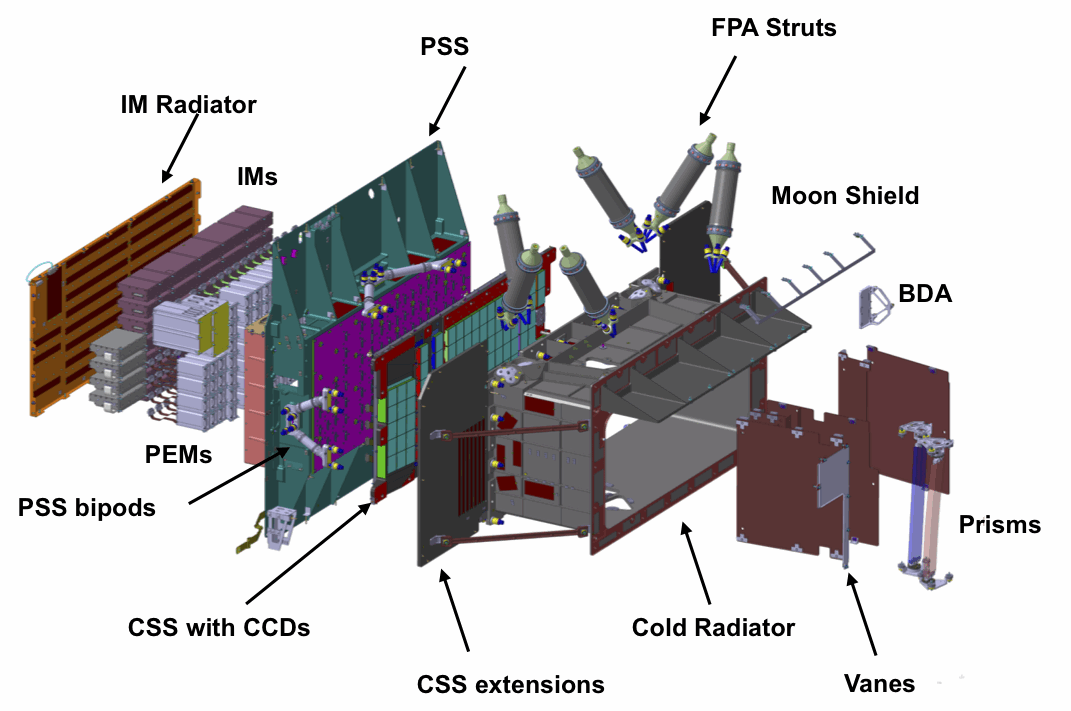 Warm
Cold
Credit: Figure courtesy EADS-Astrium
11
SDW-2013, 9 October 2013, Florence | Ralf Kohley | Slide:
[Speaker Notes: Left of PSS: warm electronics with IM radiator to outer space.
Right of PSS: cold parts right of PSS with the cold radiator to payload cavity.
FPA mean temperature: 163K, gradient: 6K (158K – 164K).
Micro-Kelvin stability.]
Assembled focal plane
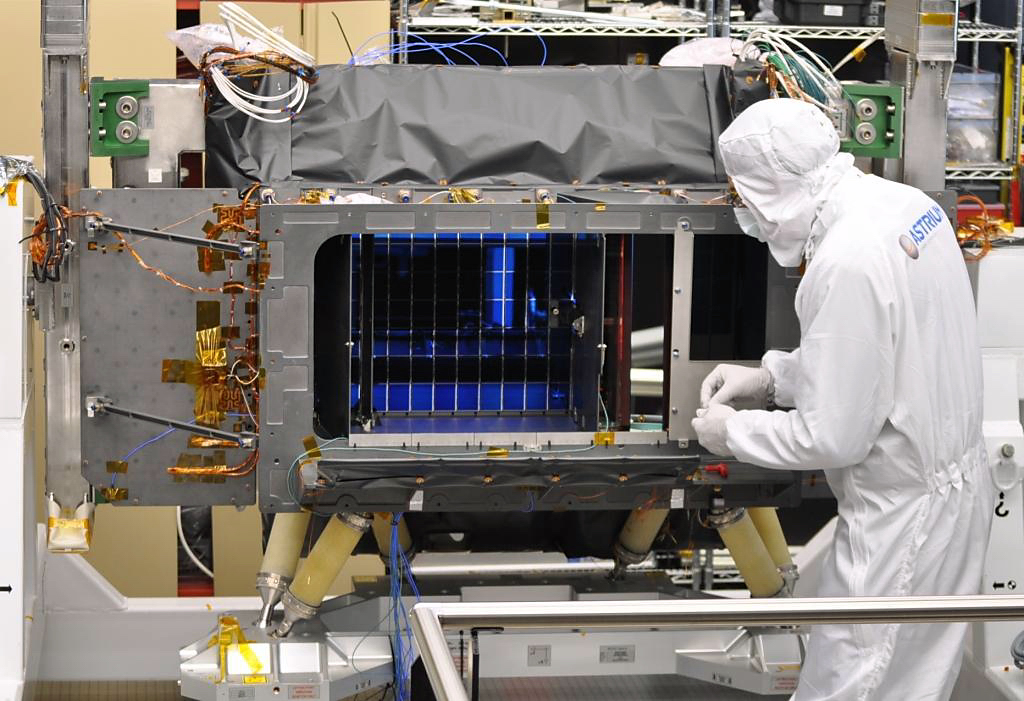 Credit: Figure courtesy EADS-Astrium
12
SDW-2013, 9 October 2013, Florence | Ralf Kohley | Slide:
CCDs integrated in FPA
CCDs integrated on common support structure (CSS):
1 x 0.5 m in size
20 kg, all Silicon Carbite (SiC)
Excellent thermal and mechanical stability
WFS opto-mechanical assemblies directly mounted on the CSS in front of WFS CCDs. 
106 CCDs mounted on CSS aligned in 7 rows and 17 functional strips.
0.28 m2 of Silicon
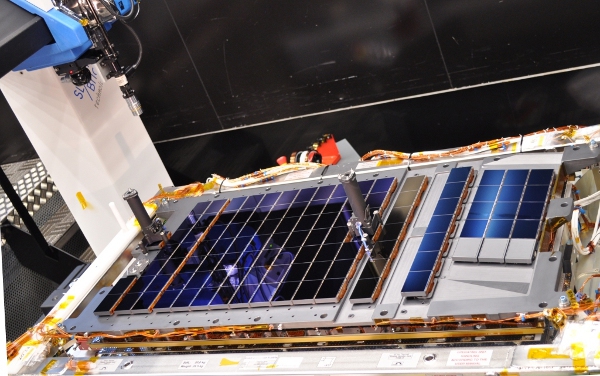 WFS
Credit: Figure courtesy EADS-Astrium
13
SDW-2013, 9 October 2013, Florence | Ralf Kohley | Slide:
[Speaker Notes: Micro-Kelvin thermal stability.]
FPA arrangement of 106 CCDs
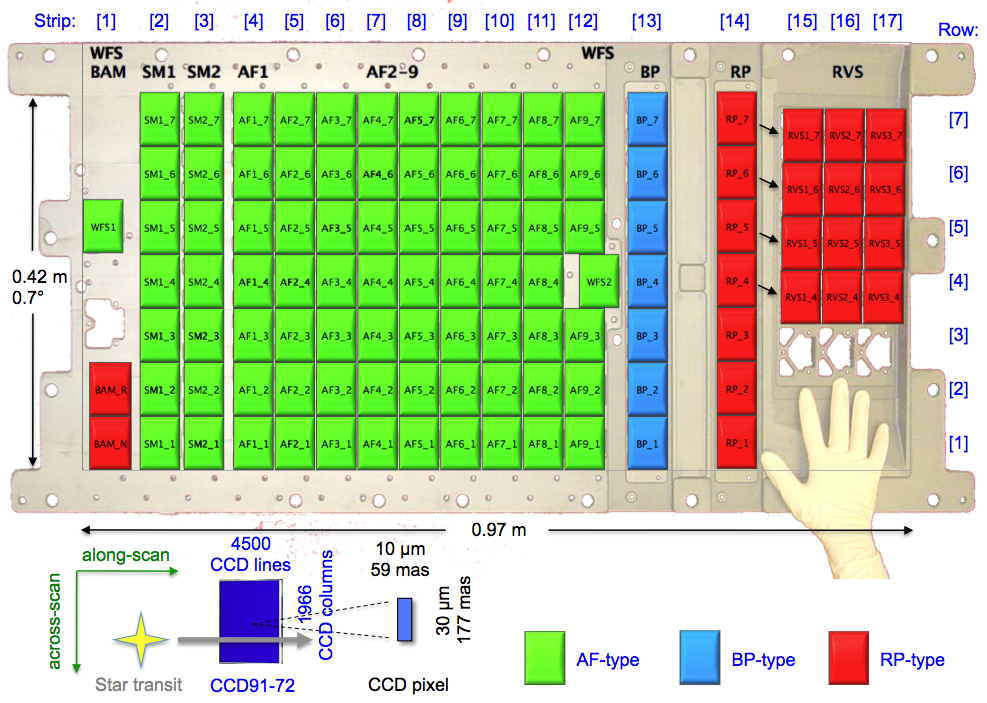 e2v technologies CCD91-72:
10µm x 30µm pixels
1966 columns x 4500 rows (TDI stages)
4 phase parallel, 2 phase serial register
Single low noise amplifier
Charge injection structure
Lateral anti-blooming drain
12 Special TDI gates to reset TDI integration
Summing register for parallel binning
Serial binning on output node
3 variants:
AF: 16µm, standard silicon, broadband AR
BP: 16µm, standard silicon, blue enhanced AR
RP: 40µm, deep-depleted, red enhanced AR
Radial velocityspectrograph
Objectdetection
Astrometric field
Photometers
Credit: underlying image courtesy Boostec
14
SDW-2013, 9 October 2013, Florence | Ralf Kohley | Slide:
[Speaker Notes: Edicott mentioned the first e2v deep-depleted CCD to go into space.]
Astrometric data
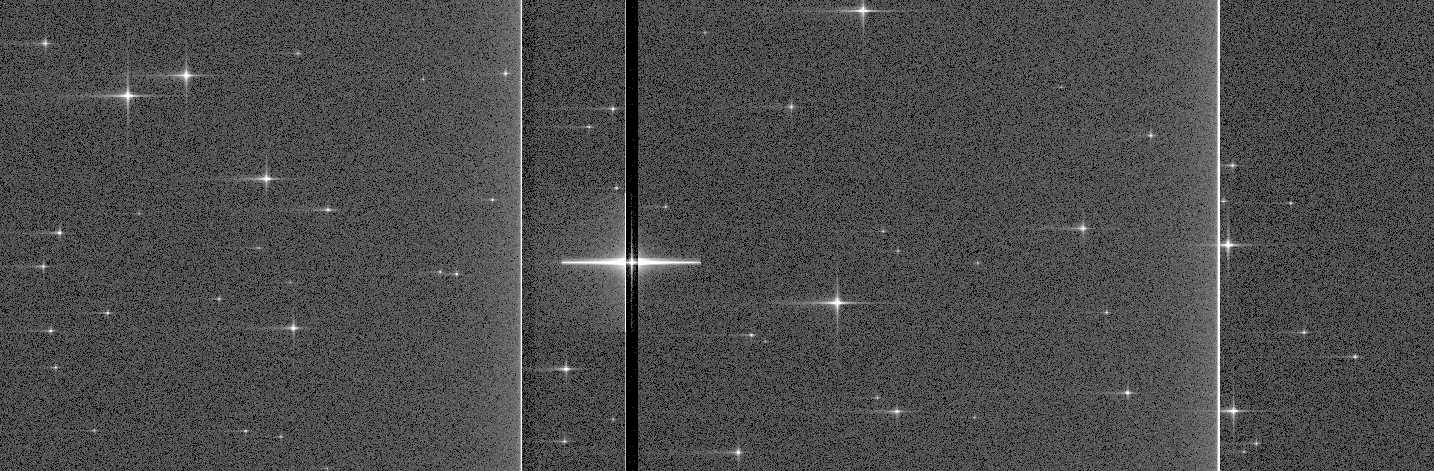 Credit: Image courtesy Michael Davidson (VirtualScan simulation)
15
SDW-2013, 9 October 2013, Florence | Ralf Kohley | Slide:
Autonomous object detection
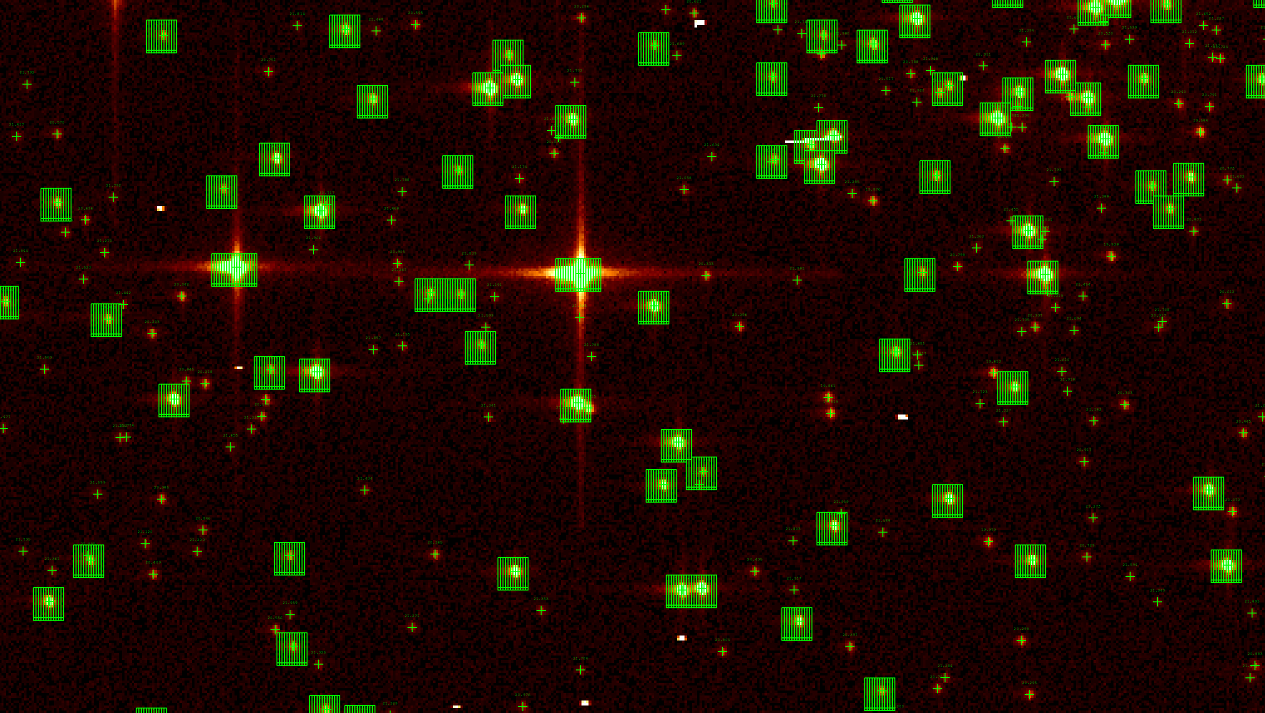 Credit: Image courtesy Jos de Bruijne and Guido De Marchi (GIBIS simulation)
16
SDW-2013, 9 October 2013, Florence | Ralf Kohley | Slide:
Photometric data
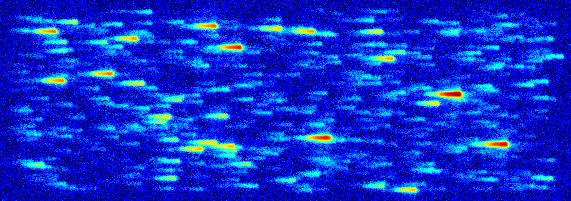 Credit: Image courtesy Anthony Brown (GIBIS simulation)
17
SDW-2013, 9 October 2013, Florence | Ralf Kohley | Slide:
Spectroscopic data
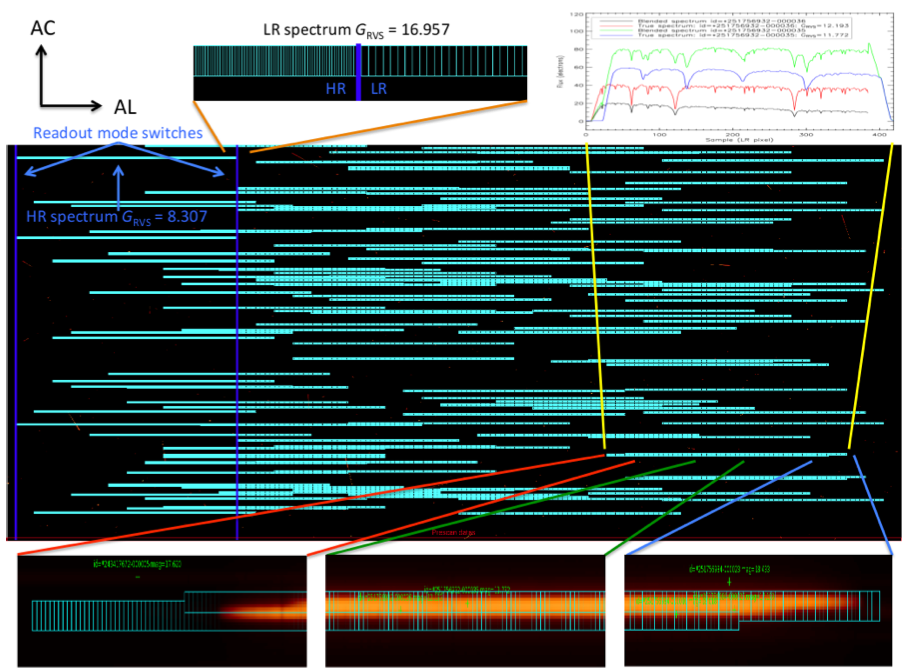 Credit: Image courtesy George Seabroke and Katja Janssen
18
SDW-2013, 9 October 2013, Florence | Ralf Kohley | Slide:
Calibration means
No shutter
No flat field source
No full frame readout (only regions of interest in science data)
No dedicated calibration objects/fields (continuous TDI scan, no stare modes)

But …

Charge injection
TDI blocking gates
Large parameter space to modify on-board algorithms behaviour
Engineering interface
Data processing determines calibration parameters from science data(self-calibrating concept)
19
SDW-2013, 9 October 2013, Florence | Ralf Kohley | Slide:
CCD performance
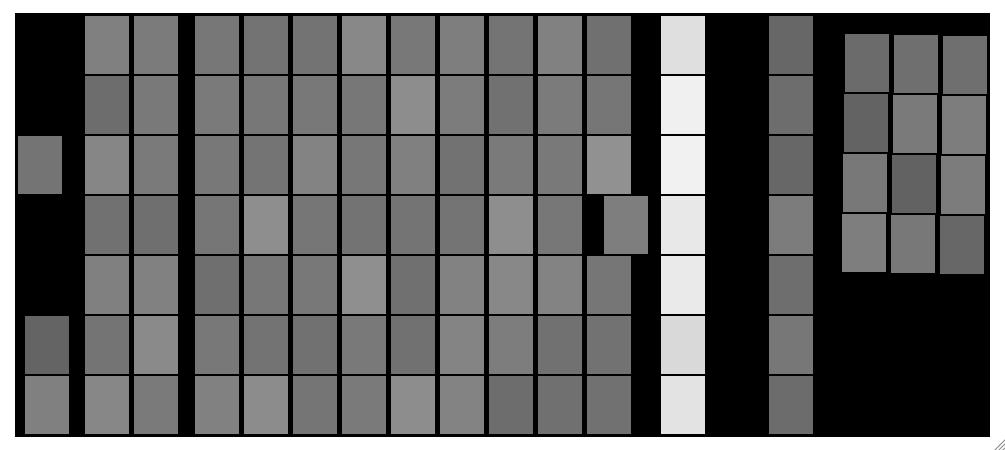 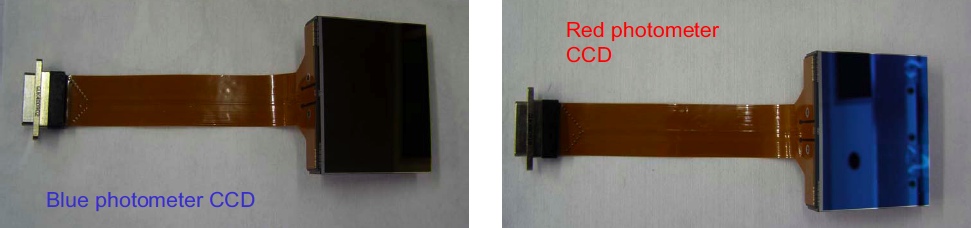 95%
39%
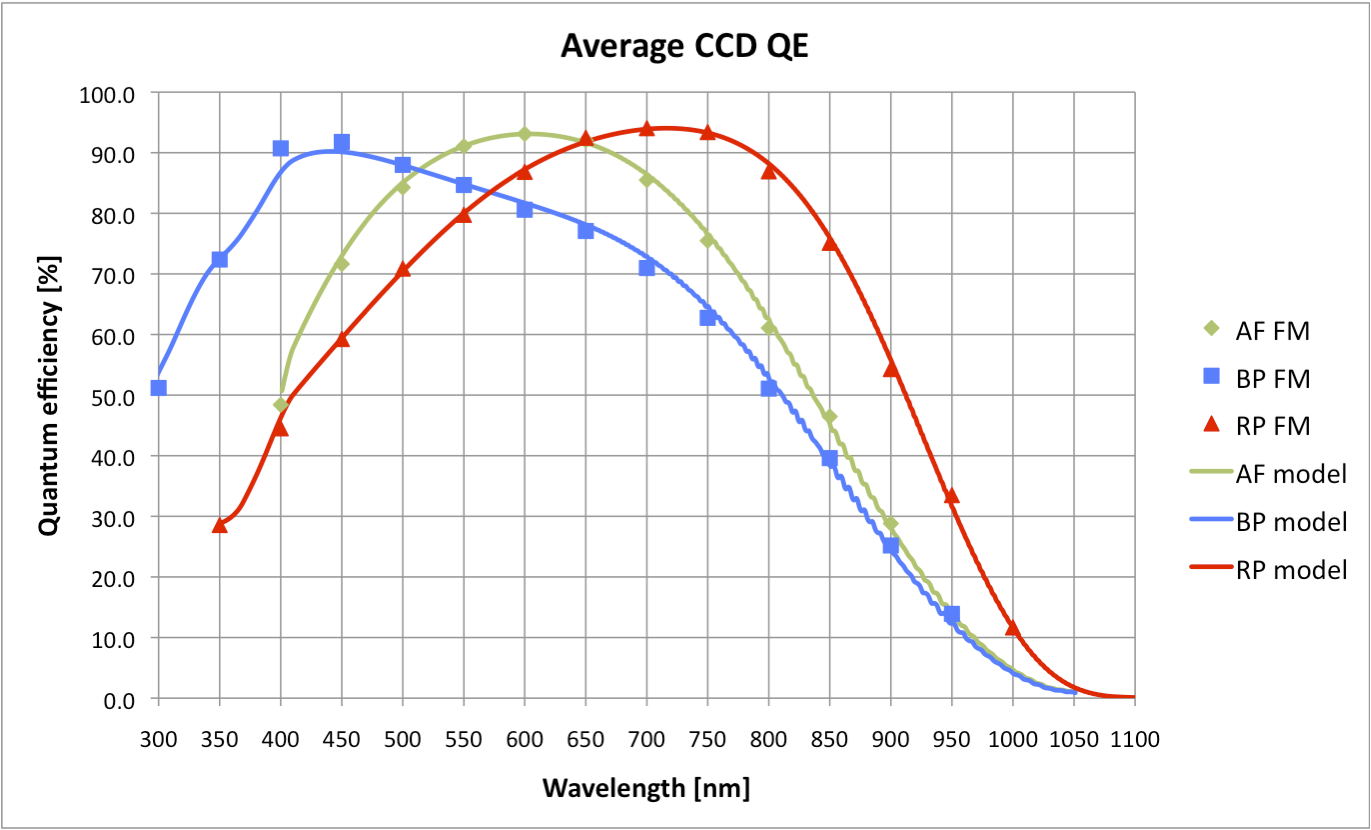 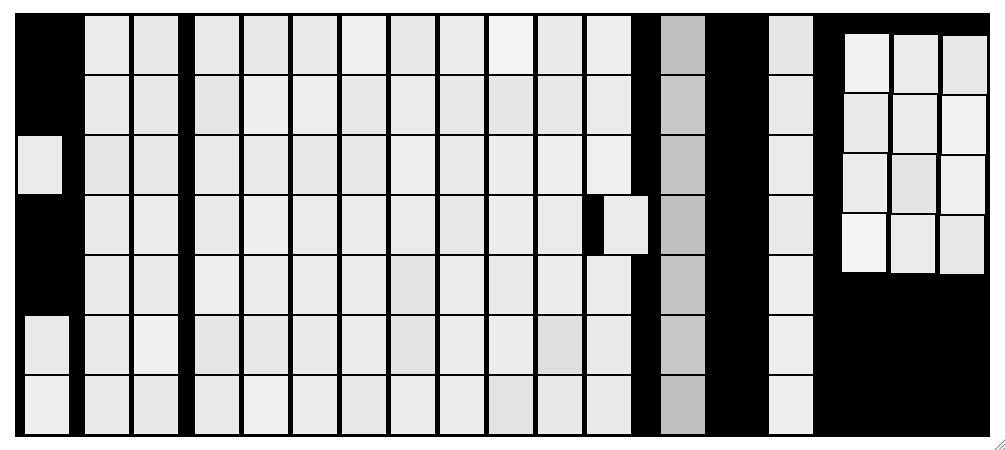 75%
96%
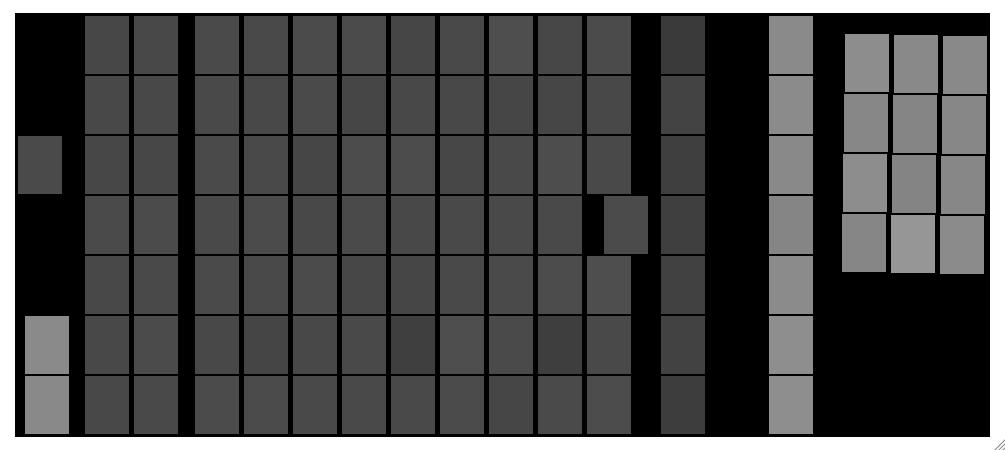 23%
AF
RP
BP
59%
RVS
Credit: QE model courtesy Maximilian Fabricius.
20
SDW-2013, 9 October 2013, Florence | Ralf Kohley | Slide:
[Speaker Notes: BP @ 400nm:1sigma: 3.4%,9.1% p-v
AF @ 650nm:1sigma: 1.2%,7.6% p-v
RP @ 900nm:1sigma: 1.6%,6.9% p-v]
CCD controller performance
CCD controller (PEM) build by EADS Astrium Crisa, Spain:
ASIC based sequencer
3 MSPS 16-bit ADC
2 bandwidth selector and 2 gain stages
DCDS with digital oversampling (up to 8 samples averaged) for slower readout speeds
Minimal footprint for FPA mounting
Different readout modes depending on function in focal plane:
40 to 833 kHz pixels rates (10 MHz serial clocking)
3e- to 11e- readout noise
All modes synchronized to 0.9828 ms TDI line shift time
Different binning modes depending function and object brightness
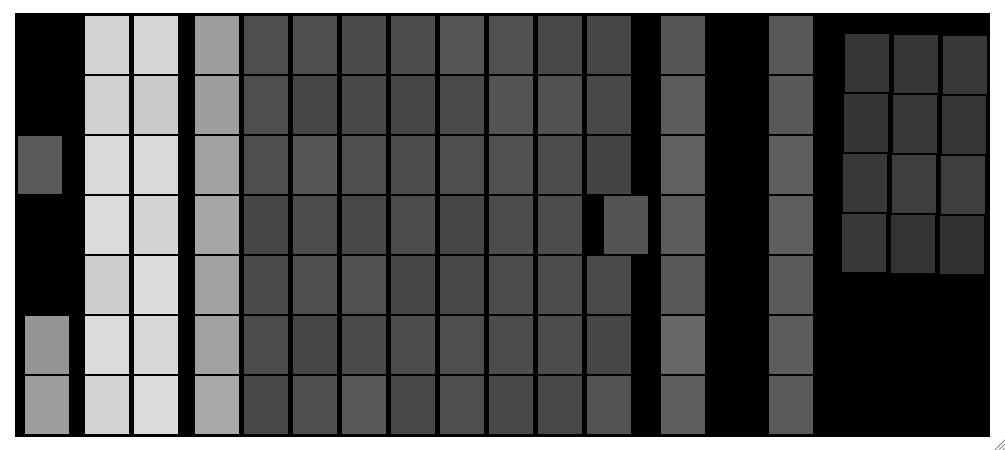 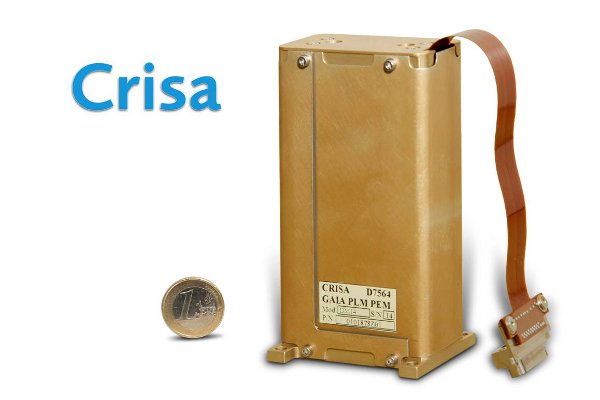 2.6e-
11.3e-
Image: Read-out noise in FPA context.
21
SDW-2013, 9 October 2013, Florence | Ralf Kohley | Slide:
[Speaker Notes: Stdev: 0.2-0.3e-]
Radiation test bench during development and operations
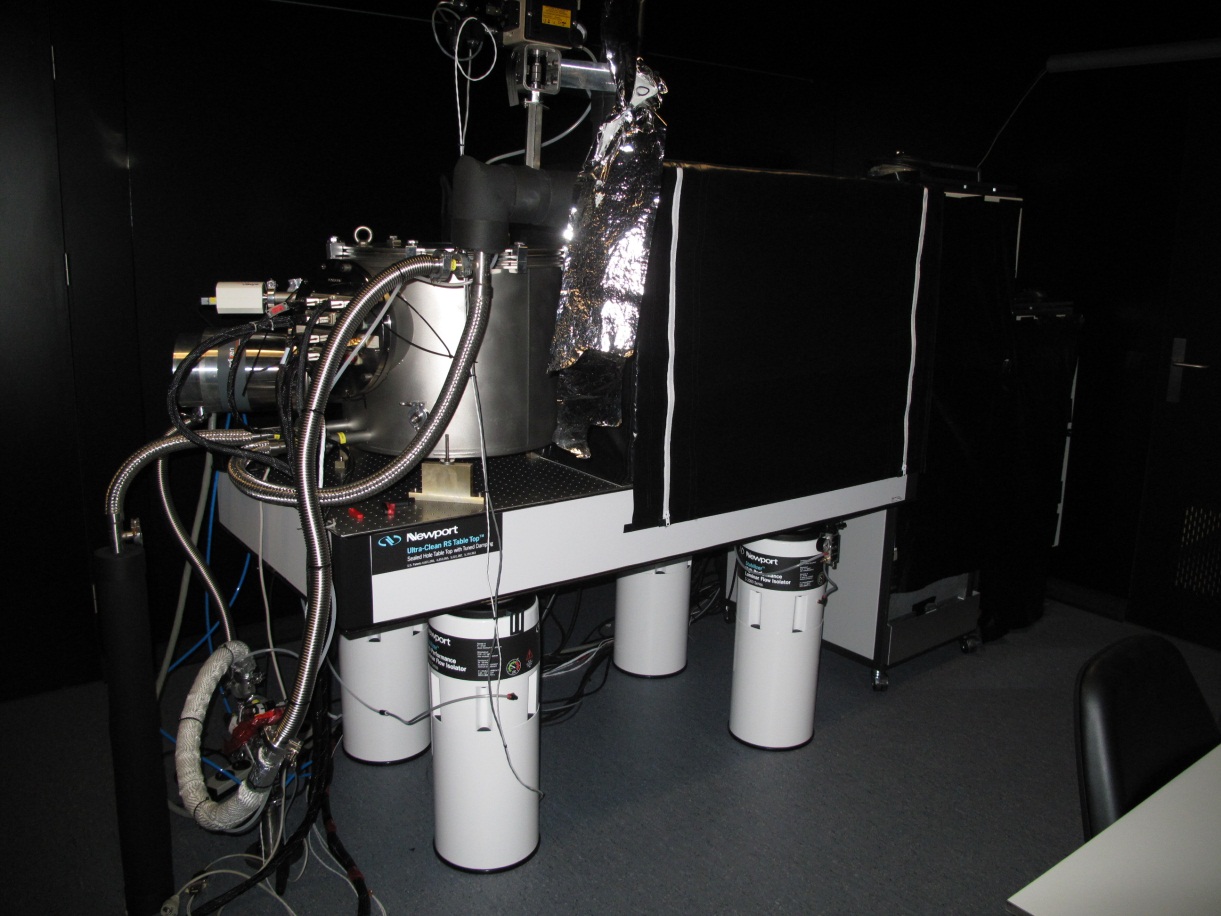 Astrium Radiation test bench facility:
5 test campaigns successfully completed to support SOC/DPAC radiation effect modelling on CCDs.
Facility now at ESTEC and operative to support operations.
Credit: Photo courtesy Peter Verhoeve
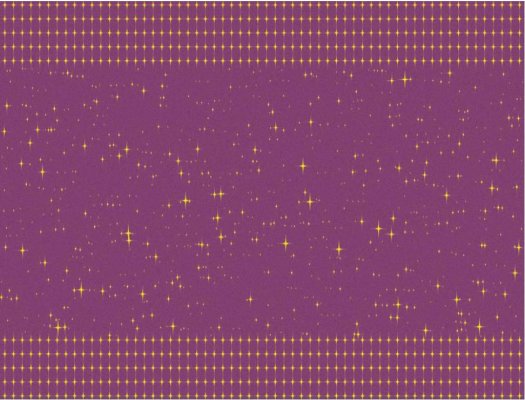 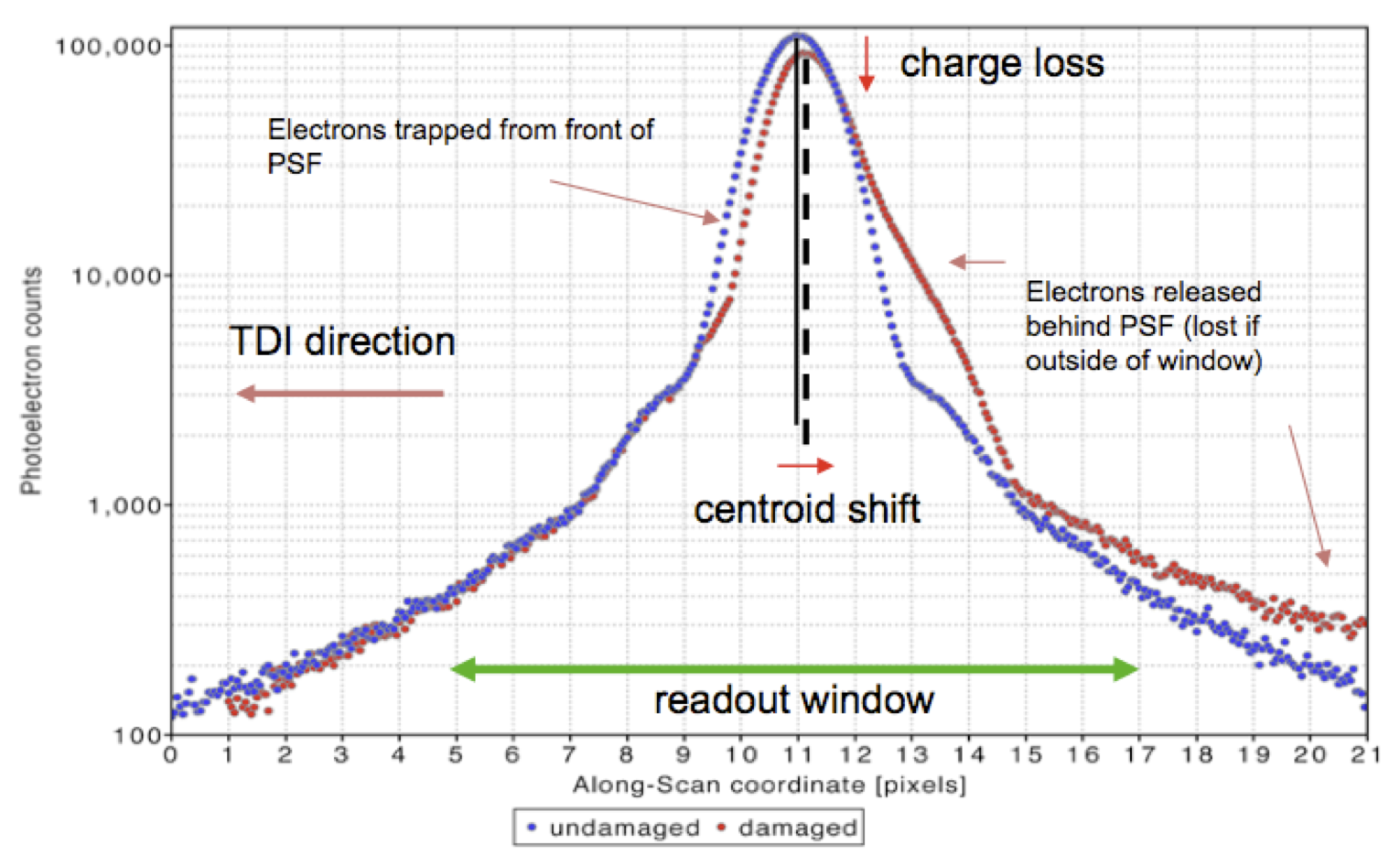 Image: Monte-Carlo simulation of LSF deformation due to radiation induced CTI for illustration. Courtesy Thibaut Prod’homme.
Image: Artists impression of “sky-like” mask for testing of radiation effects on astrometry. Courtesy Denis Marchais (EADS Astrium).
22
SDW-2013, 9 October 2013, Florence | Ralf Kohley | Slide:
Countdown
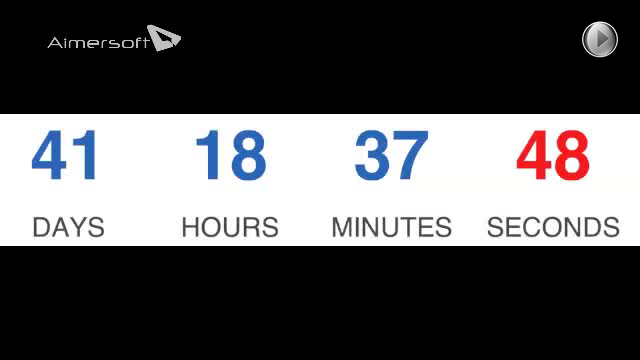 23
SDW-2013, 9 October 2013, Florence | Ralf Kohley | Slide: